#arcs2015
Book as Platform:
Linking Data to Build a Better Book
Jason A. Clark
@jaclark

Scott Young
@hei_scott
[Speaker Notes: We are from Montana State]
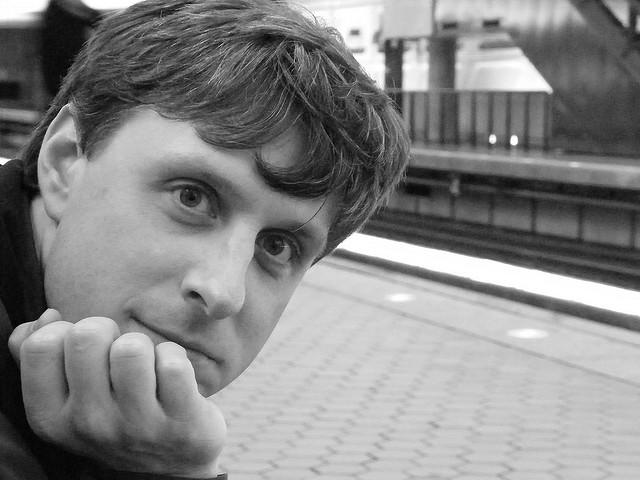 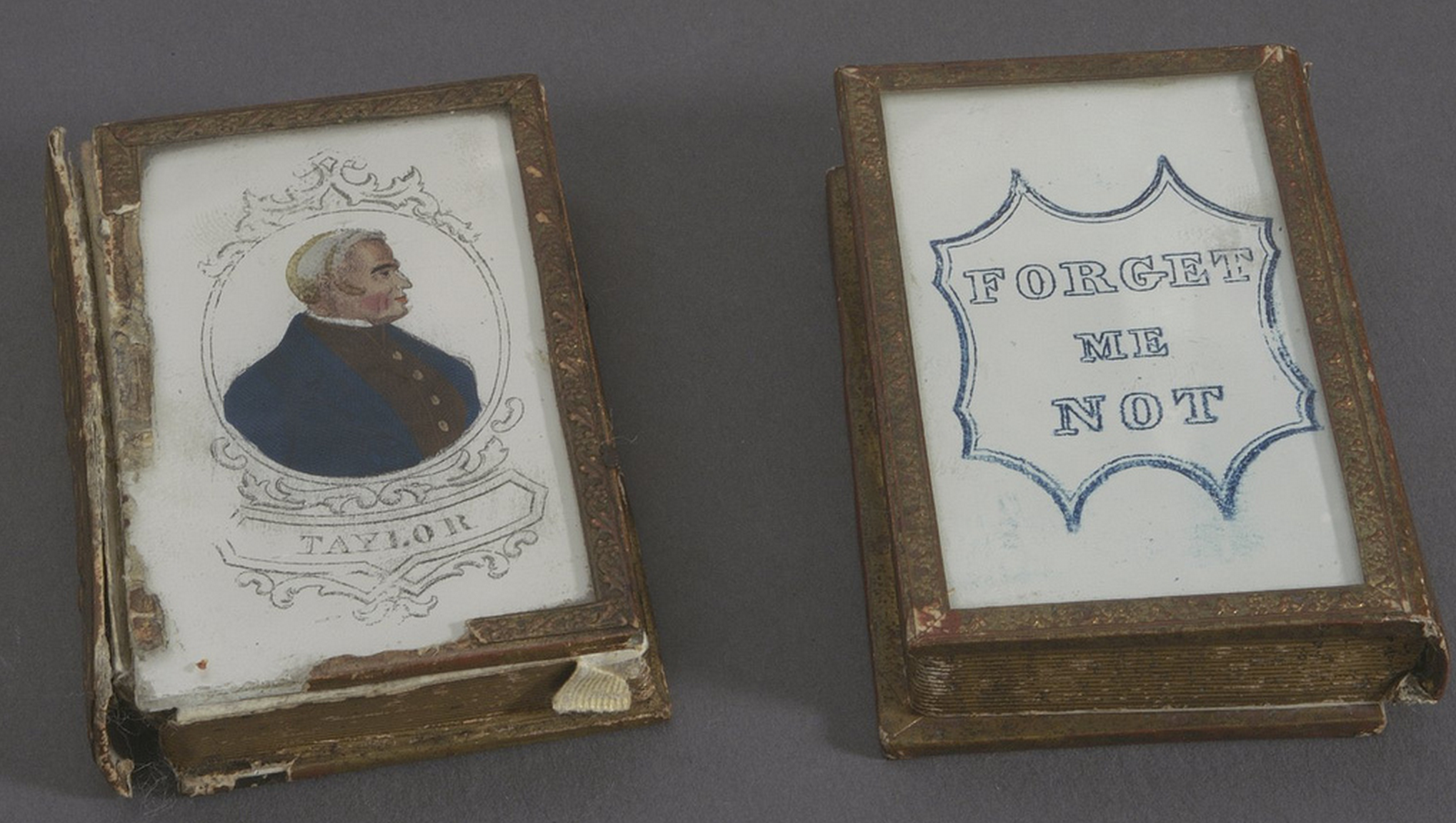 [Speaker Notes: http://library24.library.cornell.edu:8280/luna/servlet/detail/CORNELL~9~1~78423~3615]
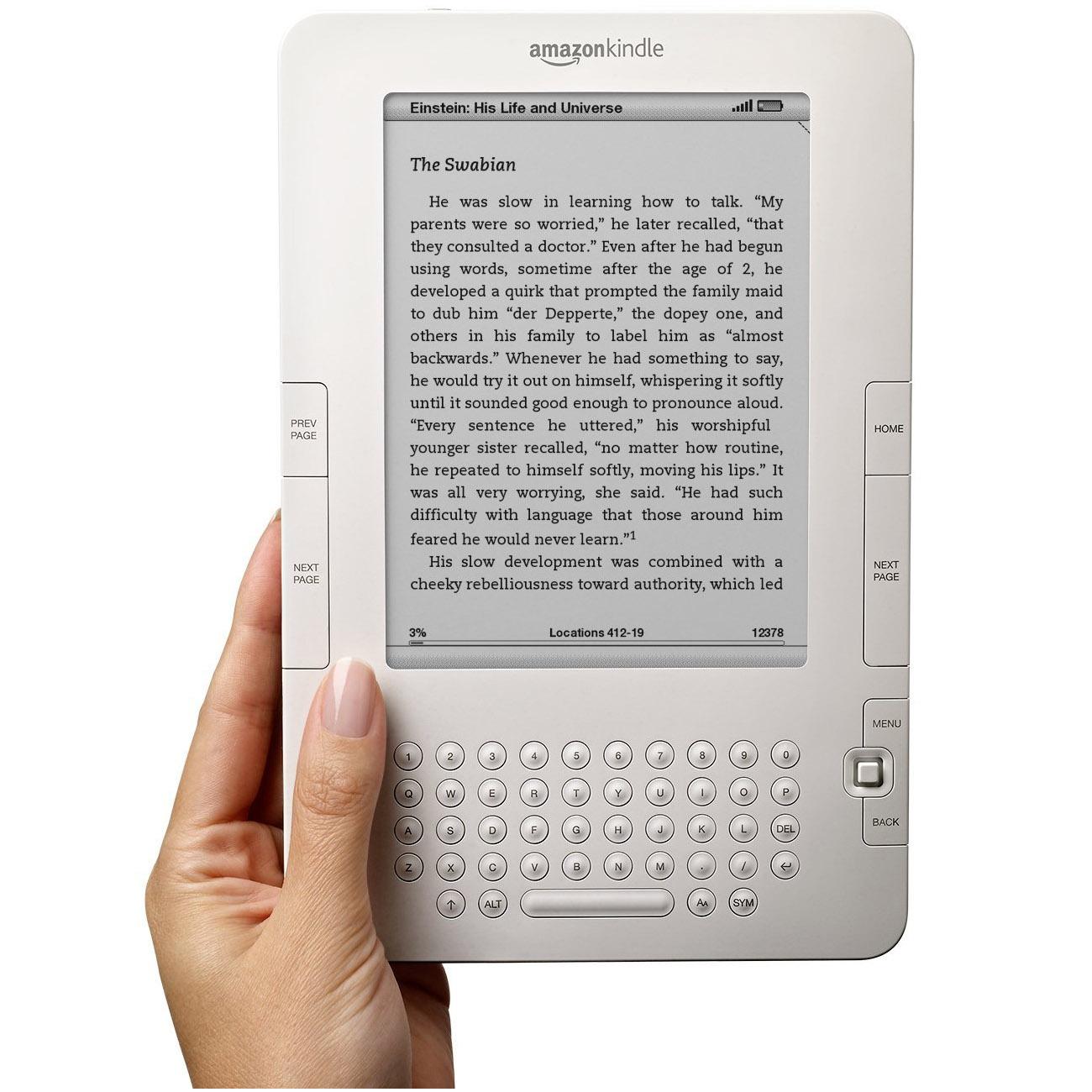 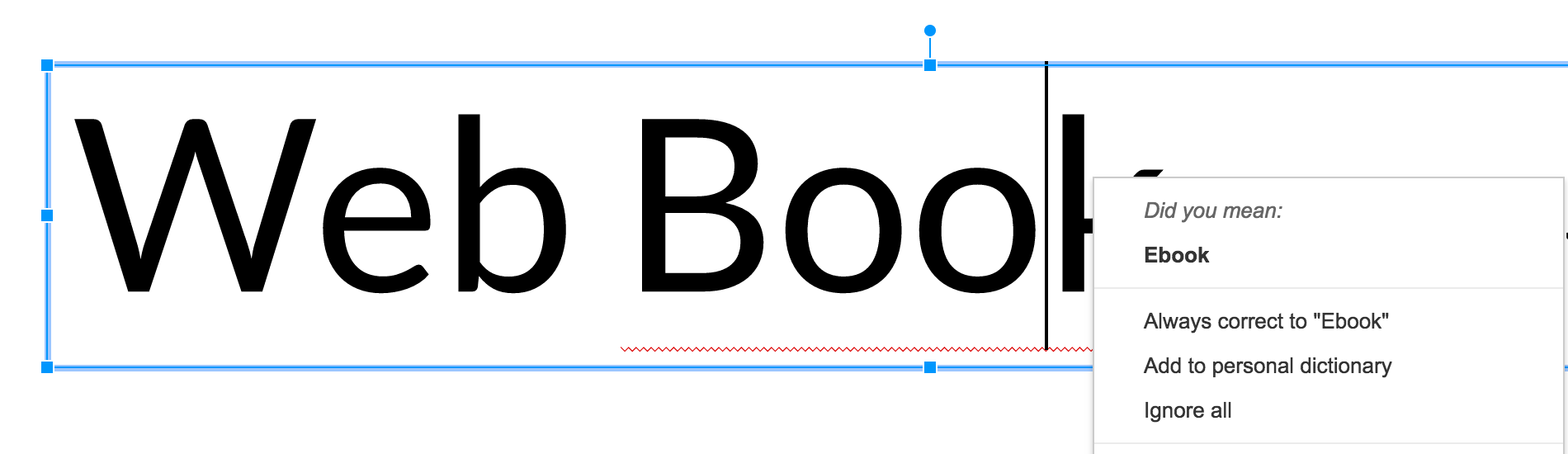 Every Book its [machine] Reader
Apologies to Ranganathan
[Speaker Notes: It’s as easy to access a book page as it is a web page]
What if?
Books were machine indexed 
for semantic discovery
Journal articles were semantically tagged 
at the page level
[Speaker Notes: It’s as easy to access a book page as it is a web page]
A “Book” in a Browser
Atomizable, Analyzable, Linkable, Reusable
Book as Software
Software Development
Data Storage and Archiving
Metadata
Discovery and Analytics
API Access
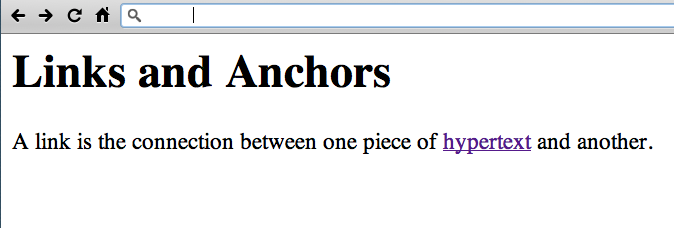 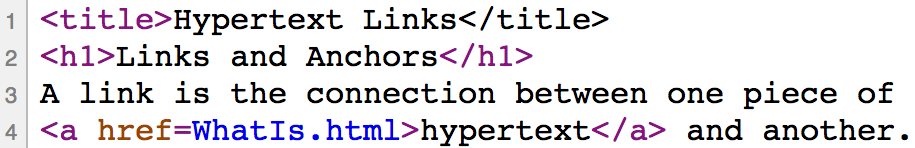 www.w3.org/History/19921103-hypertext/hypertext/WWW/Link.html
The Research
Institute of Museum and Library Services
Sparks Ignition Grant
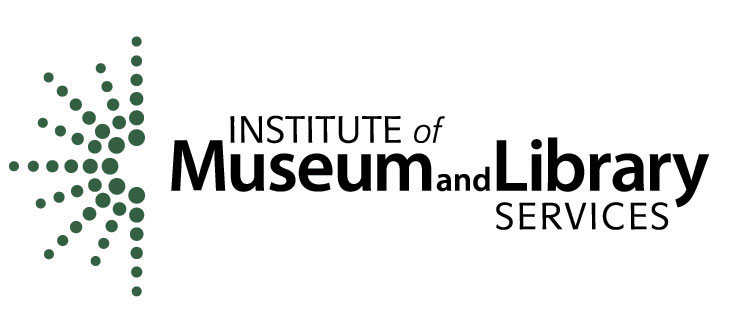 Web Book Prototyping
Book 1 
demo: arc.lib.montana.edu/book/home-cooking-history-409
code: github.com/jasonclark/bib-template


Book 2
demo: arc.lib.montana.edu/book/opsis
code: github.com/msulibrary/bib-template-fiction
Our Initial Project
Digital Book for History Class

MS Word -> Static HTML -> Dynamic HTML

API driven and Linked Data
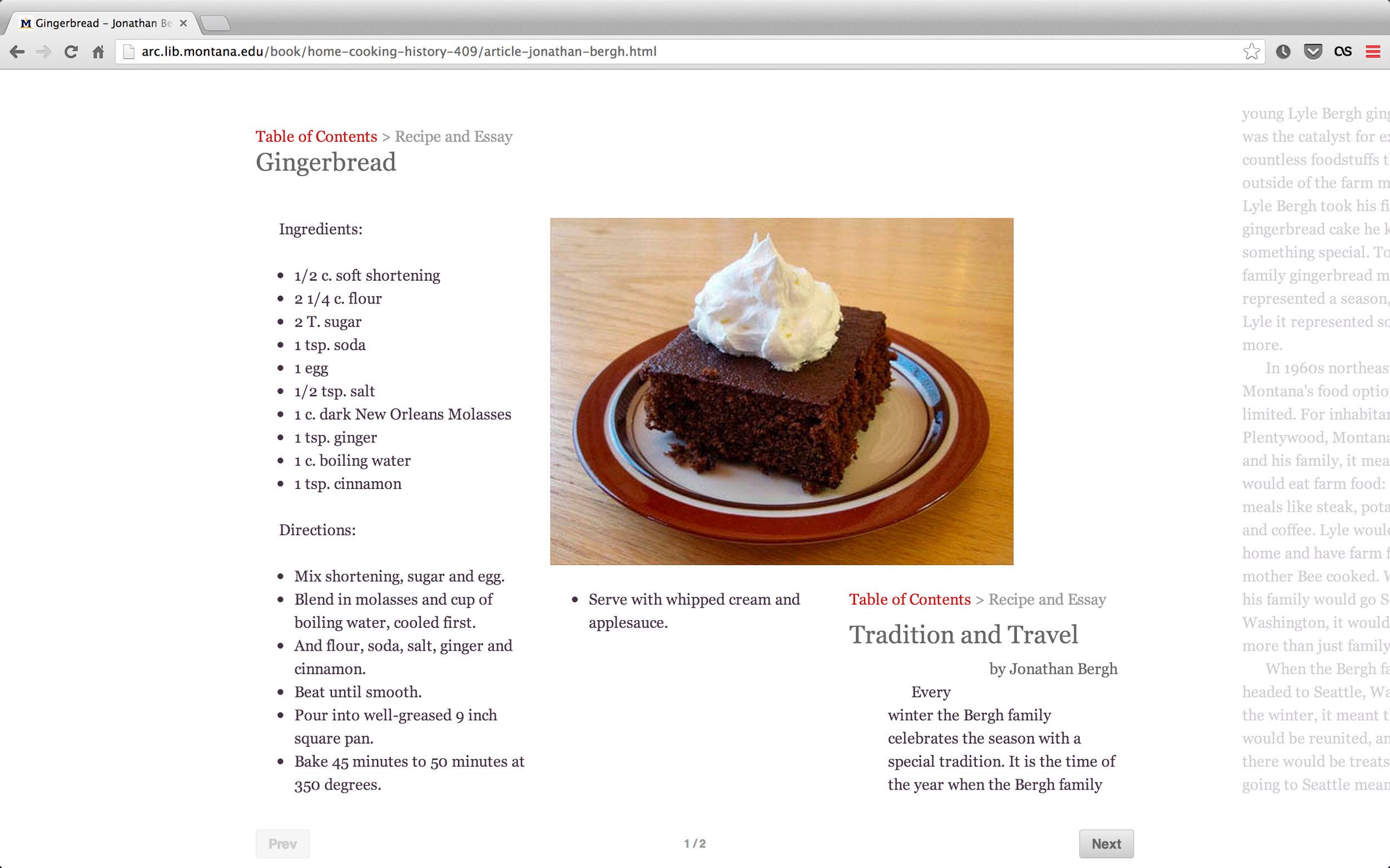 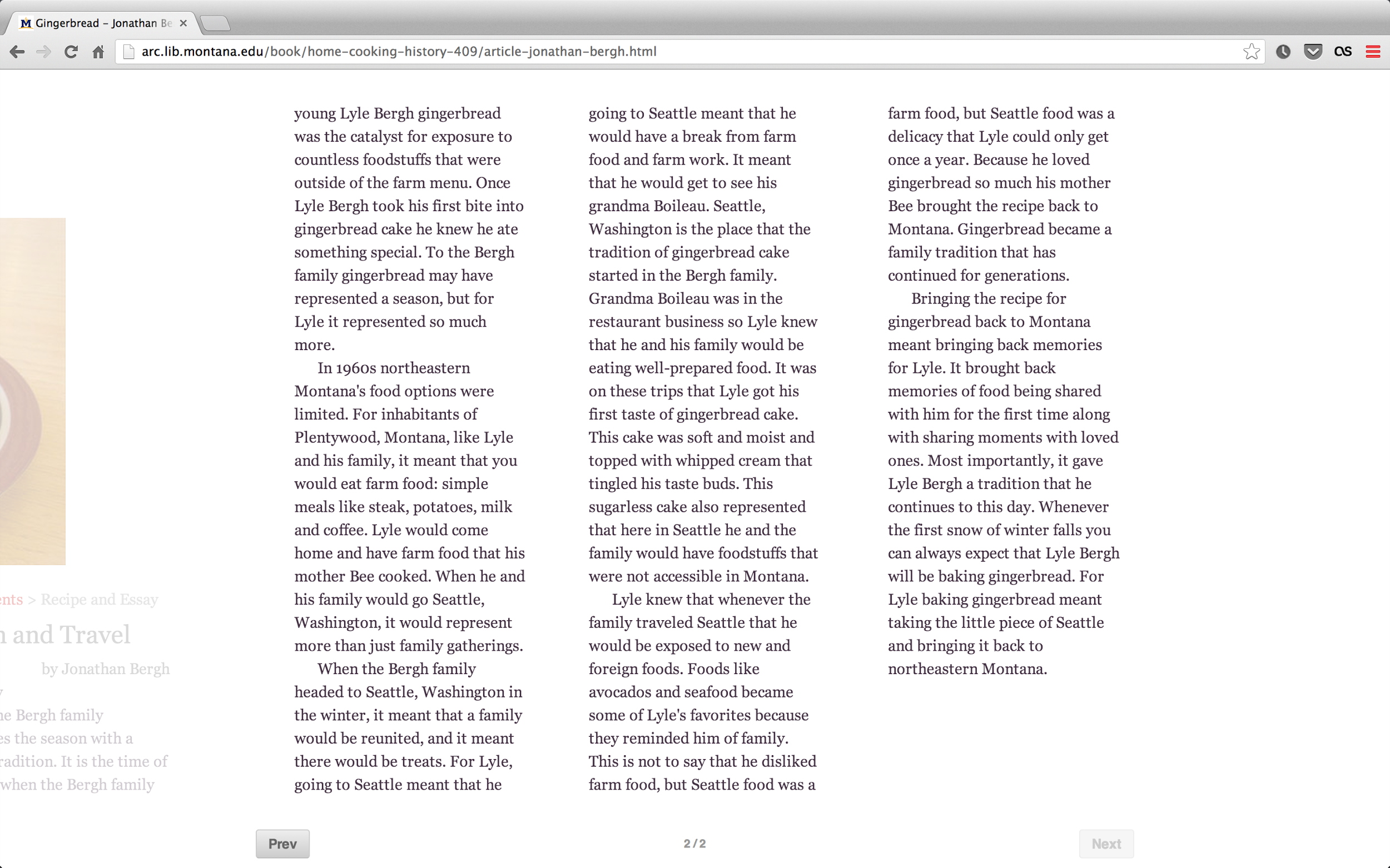 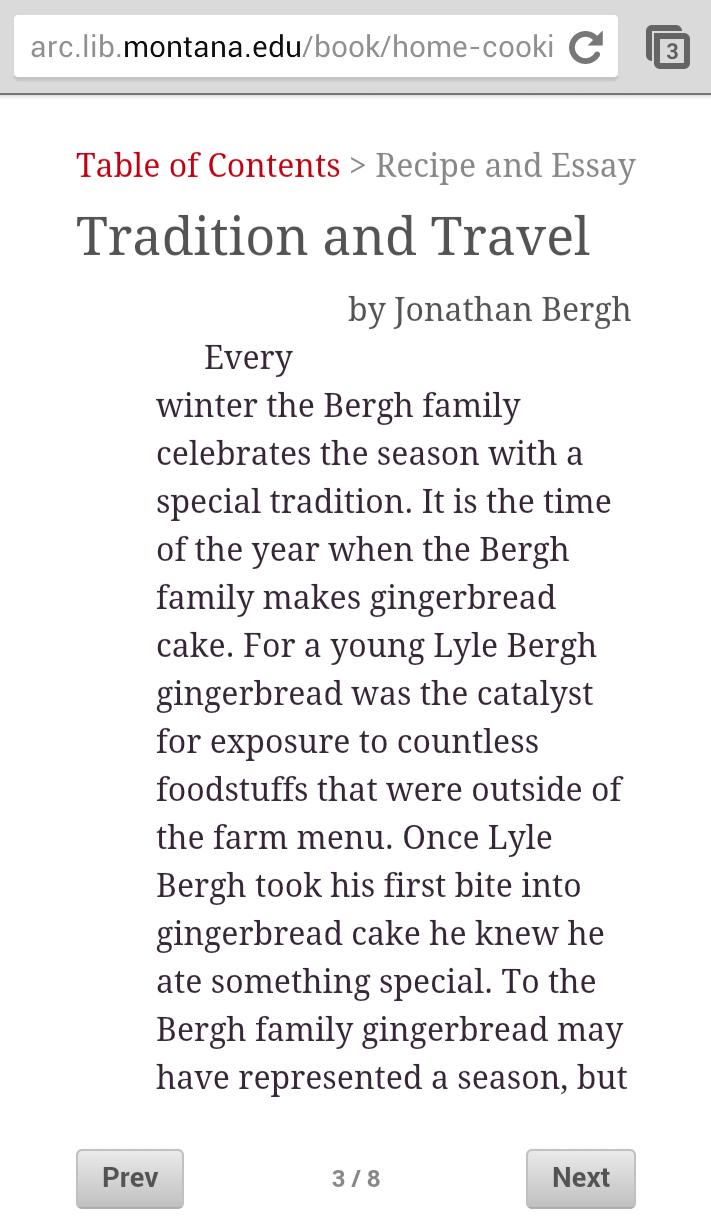 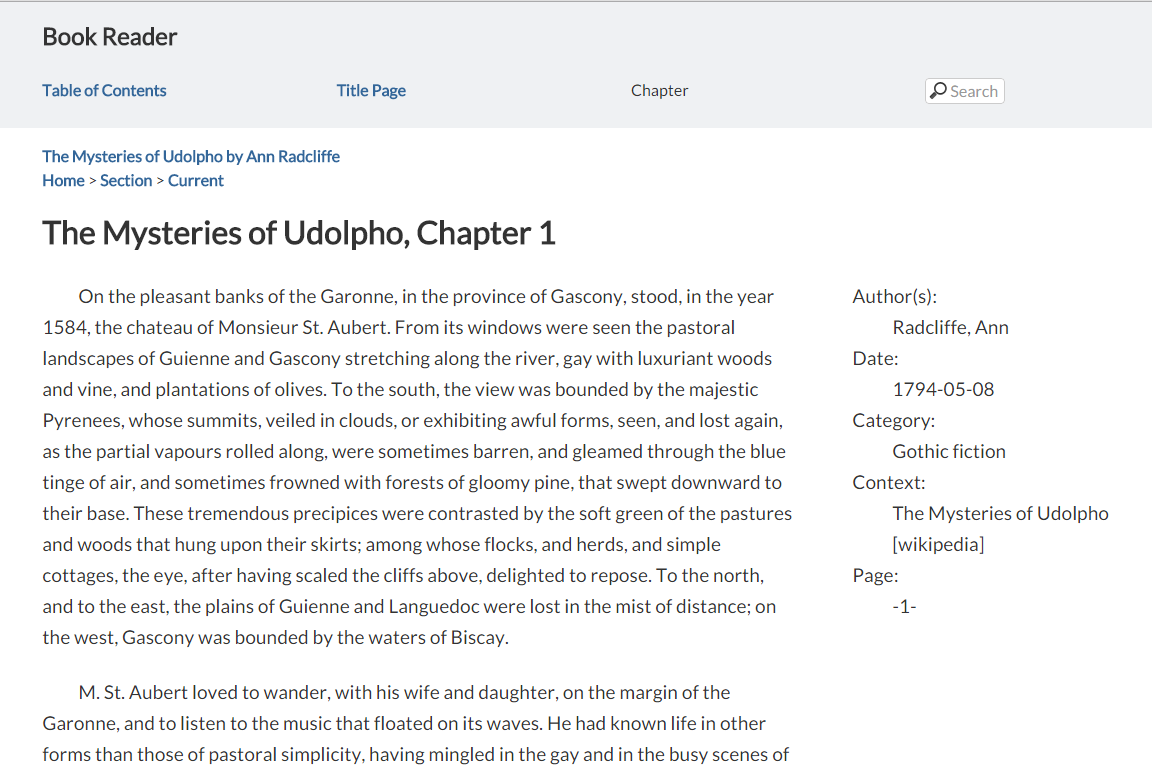 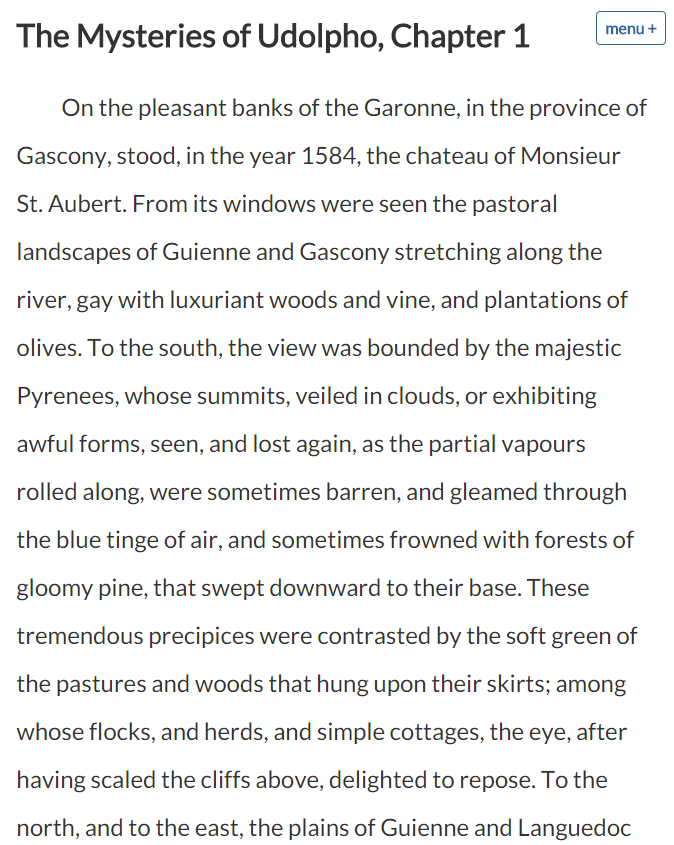 Web Book Dev Stack
HTML
CSS
(Javascript)
MySQL
PHP
schema.org
RDFa
Disruption?
New Roles for Publisher
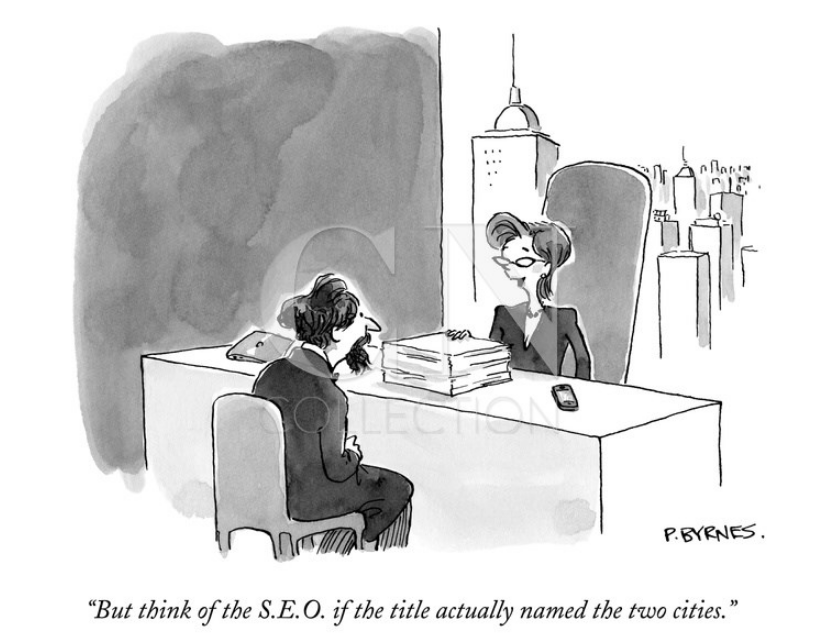 Old Roles
Validating
Editing
Typesetting
Promotion
Sales
New Roles
Archiving
Metadata [structured]
Discovery
Analytics + Metrics
Sharing + Reuse
Structured Data
Data Model + Machine Readability
Schema.org
controlled vocabulary
CREATE TABLE IF NOT EXISTS `bodymatter` (
  `id` int(11) NOT NULL AUTO_INCREMENT,
  `name` varchar(255) DEFAULT NULL,
  `creator` varchar(255) DEFAULT NULL,
  `url` varchar(255) DEFAULT NULL,
  `description` text,
  `about` text,
  `image` varchar(140) DEFAULT NULL,
  `articleBody` text COMMENT 'http://schema.org/Article',
  `articleSection` text COMMENT 'http://schema.org/Article',
  `publicationType` varchar(255) NOT NULL COMMENT 'http://schema.org/MedicalScholarlyArticle',
  `additionalType` varchar(255) DEFAULT NULL,
  `additionalType2` varchar(255) DEFAULT NULL,
  `isbn` varchar(40) DEFAULT NULL,
  `genre` varchar(140) DEFAULT NULL,
  `keywords` varchar(255) DEFAULT NULL,
  `publisher` varchar(255) DEFAULT NULL,
  `dateCreated` varchar(255) DEFAULT NULL,
  `dateModified` timestamp NULL DEFAULT CURRENT_TIMESTAMP ON UPDATE CURRENT_TIMESTAMP,
  `datePublished` varchar(255) DEFAULT NULL,
  `version` varchar(140) DEFAULT NULL,
  `learningResourceType` varchar(140) DEFAULT NULL,
  `inLanguage` varchar(5) DEFAULT NULL,
  PRIMARY KEY (`id`),
  FULLTEXT KEY `search` (`name`,`creator`,`description`,`genre`,`keywords`,`dateCreated`)
) ENGINE=MyISAM  DEFAULT CHARSET=utf8;
epub:type
semantic divisions...
<html …
  xmlns:epub="http://www.idpf.org/2007/ops">
  …
  <section epub:type="bodymatter">
  …
  </section>
  …
</html>
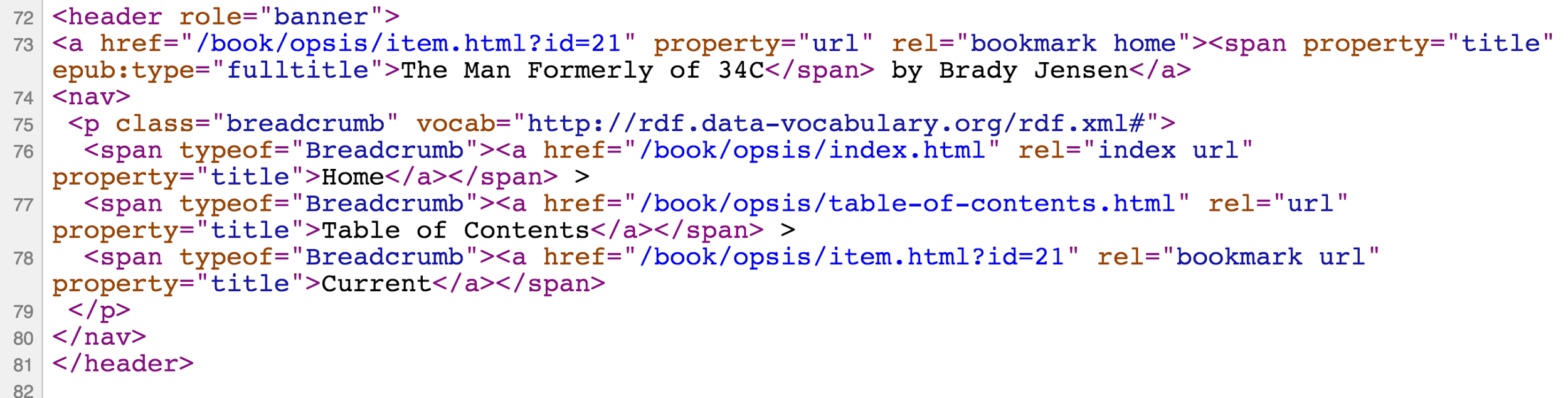 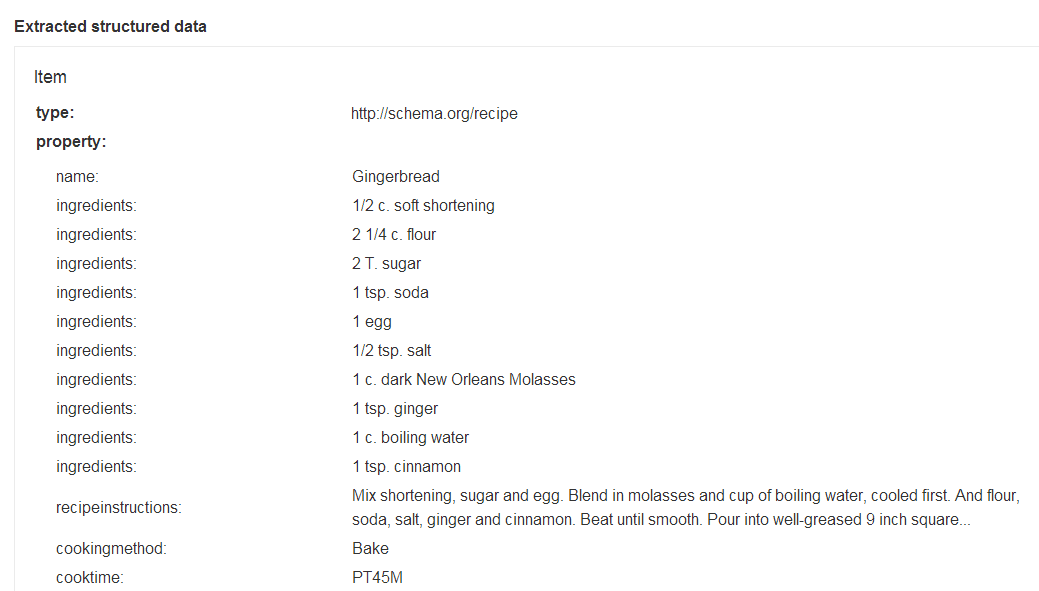 Discovery
RDFa
JSON-LD
Linked Data Topics
[Speaker Notes: https://developers.google.com/webmasters/structured-data/testing-tool/]
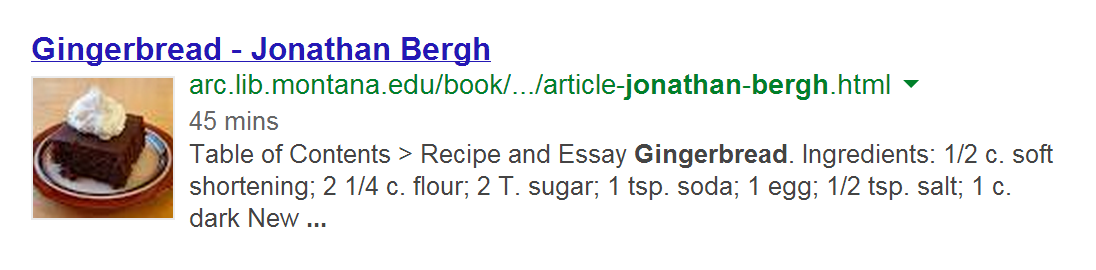 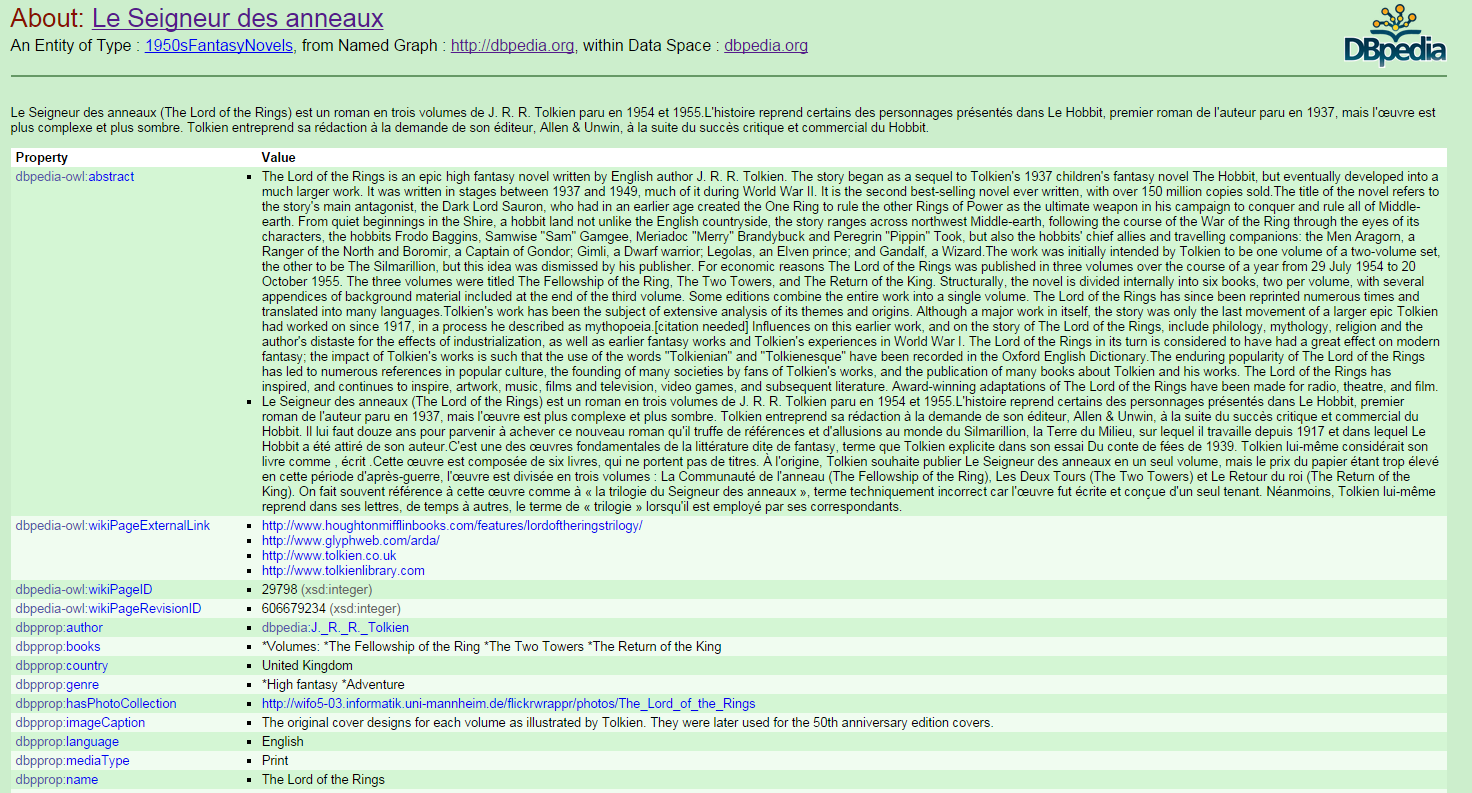 <script type="application/ld+json">
{
  "@context" : "http://schema.org",
  "@type": "CreativeWork",
  "name": "Opsis: Literary Arts Journal at Montana State University (MSU)",
  "description": "Opsis is the literature and arts magazine of Montana State University",
  "image": "http://arc.lib.montana.edu/book/opsis/meta/img/opsis.png",
  "datePublished": "2015-02-02T01:43:19Z",
  "inLanguage" : "en",
  "genre" : "Journals (Publications)",
  "learningResourceType" : "Student literary journal",
  "creator": {
    "@type": "Person",
    "name": "Multiple Authors"
  },
  "Article": {
    "@type": "Article",
    "name": "The Shore As She",
    "author": {
      "@type": "Person",
      "name": "Leslie Staven"
    },
    "articleBody": "The sand softens shifts ...",
    "url": "http://arc.lib.montana.edu/book/opsis/item/7",
    "datePublished": "2015-02-02T01:43:19Z",
    "publisher": {
      "@type": "Organization",
      "name": "Montana State University (MSU)"
    },
    "additionalType": "http://dbpedia.org/resource/Poetry",
    "additionalType": "http://dbpedia.org/resource/Memory"
	},
  ...
Analytics + Metrics
Web Analytics, UX
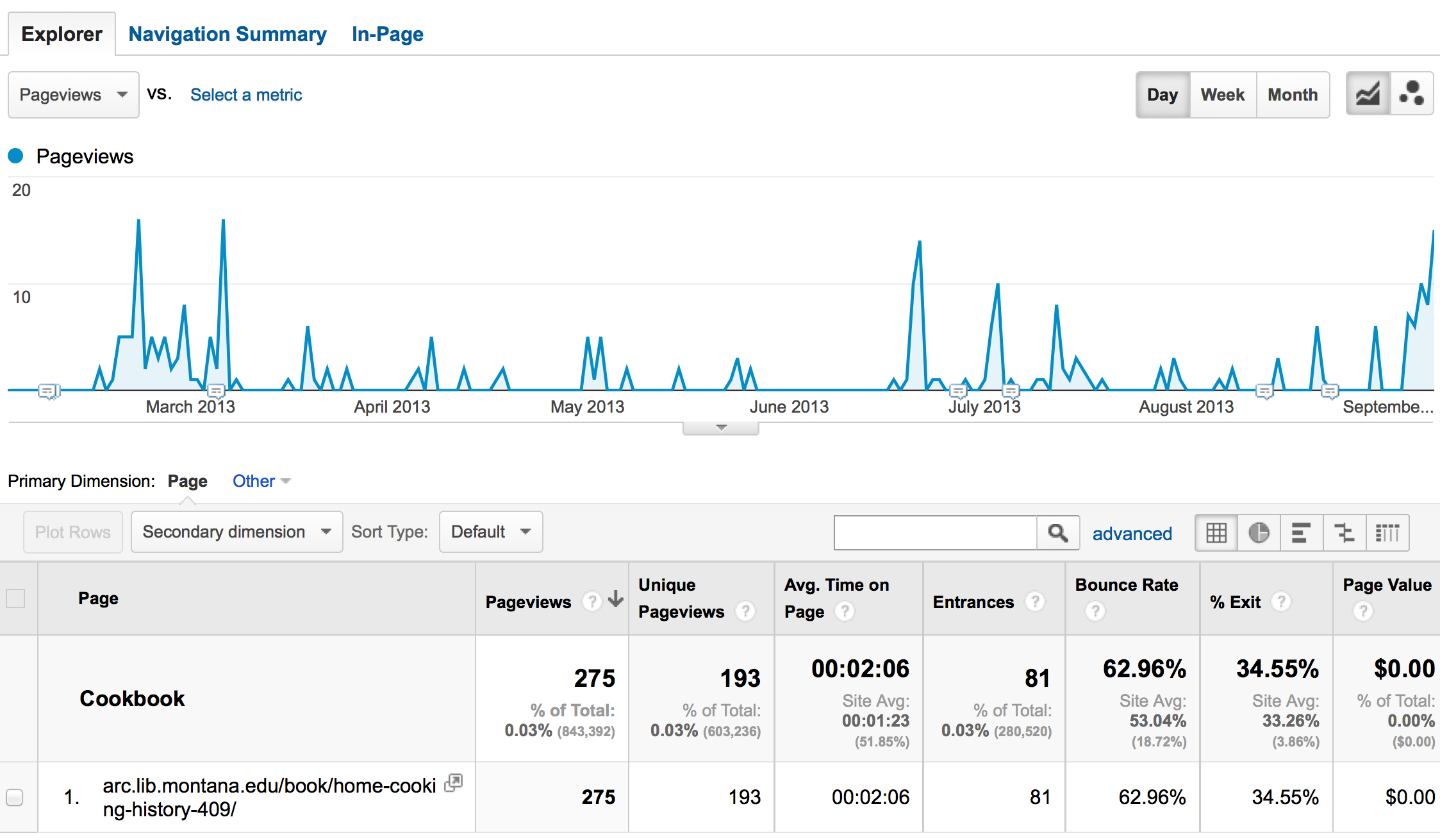 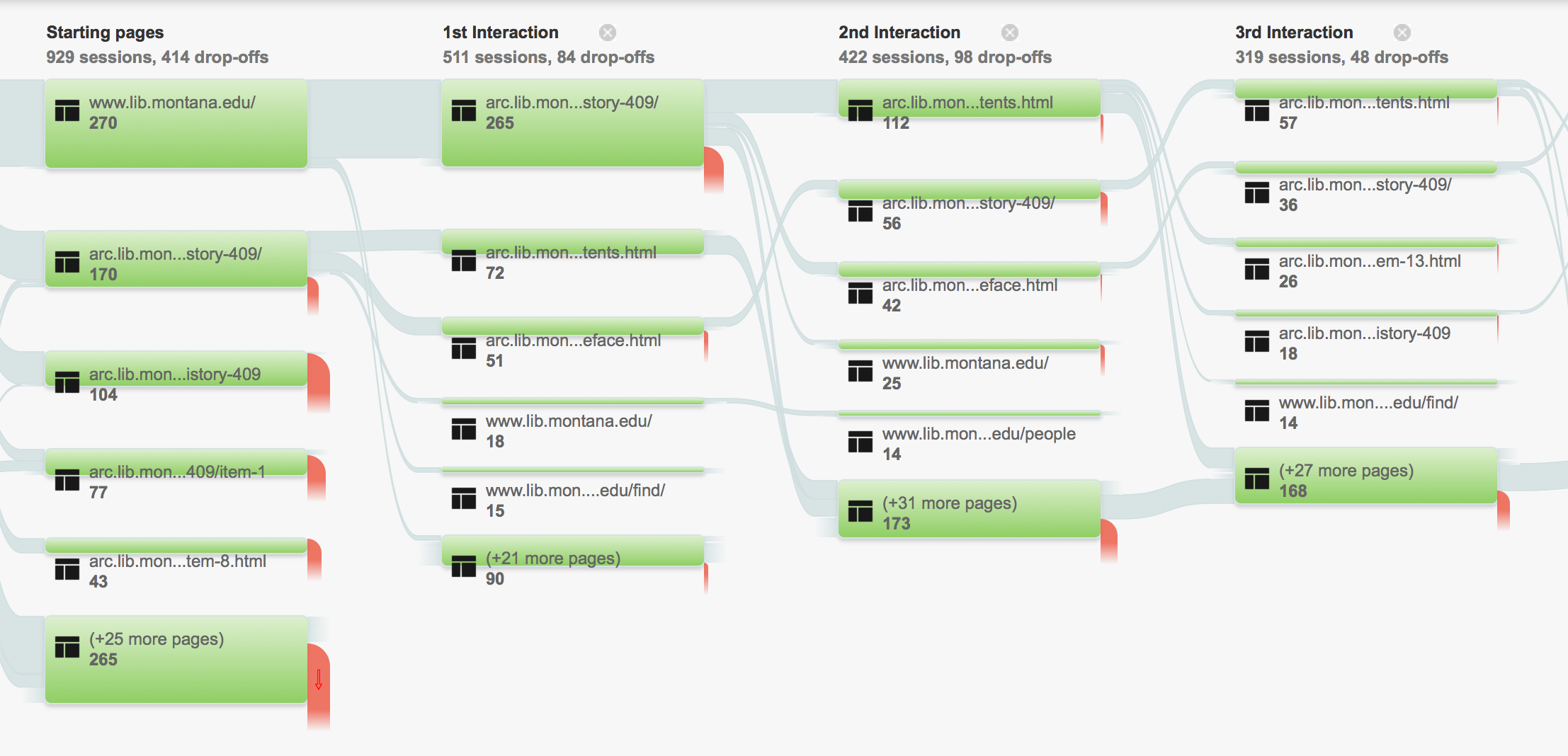 [Speaker Notes: - GA allows us to see how people are moving through the book
- we can see how they interact with each page]
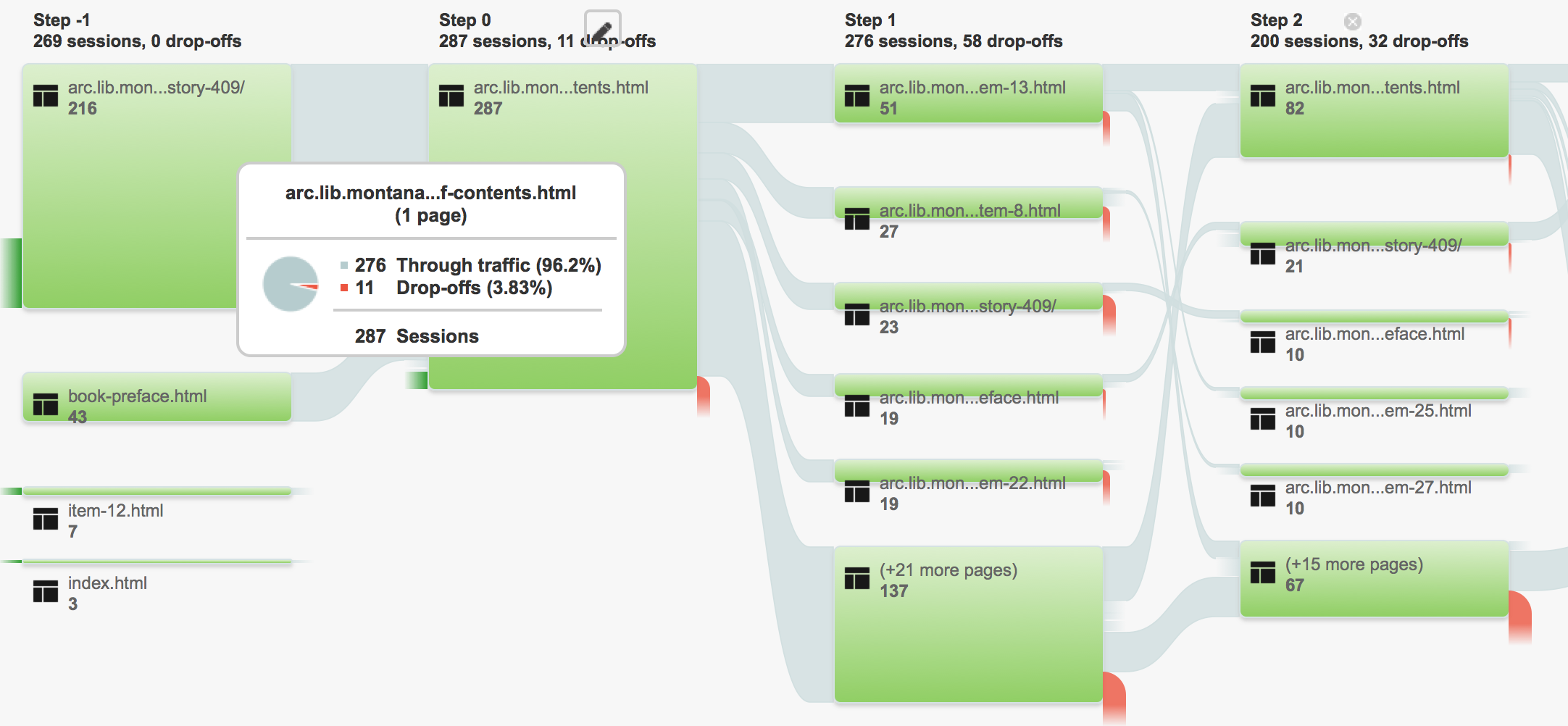 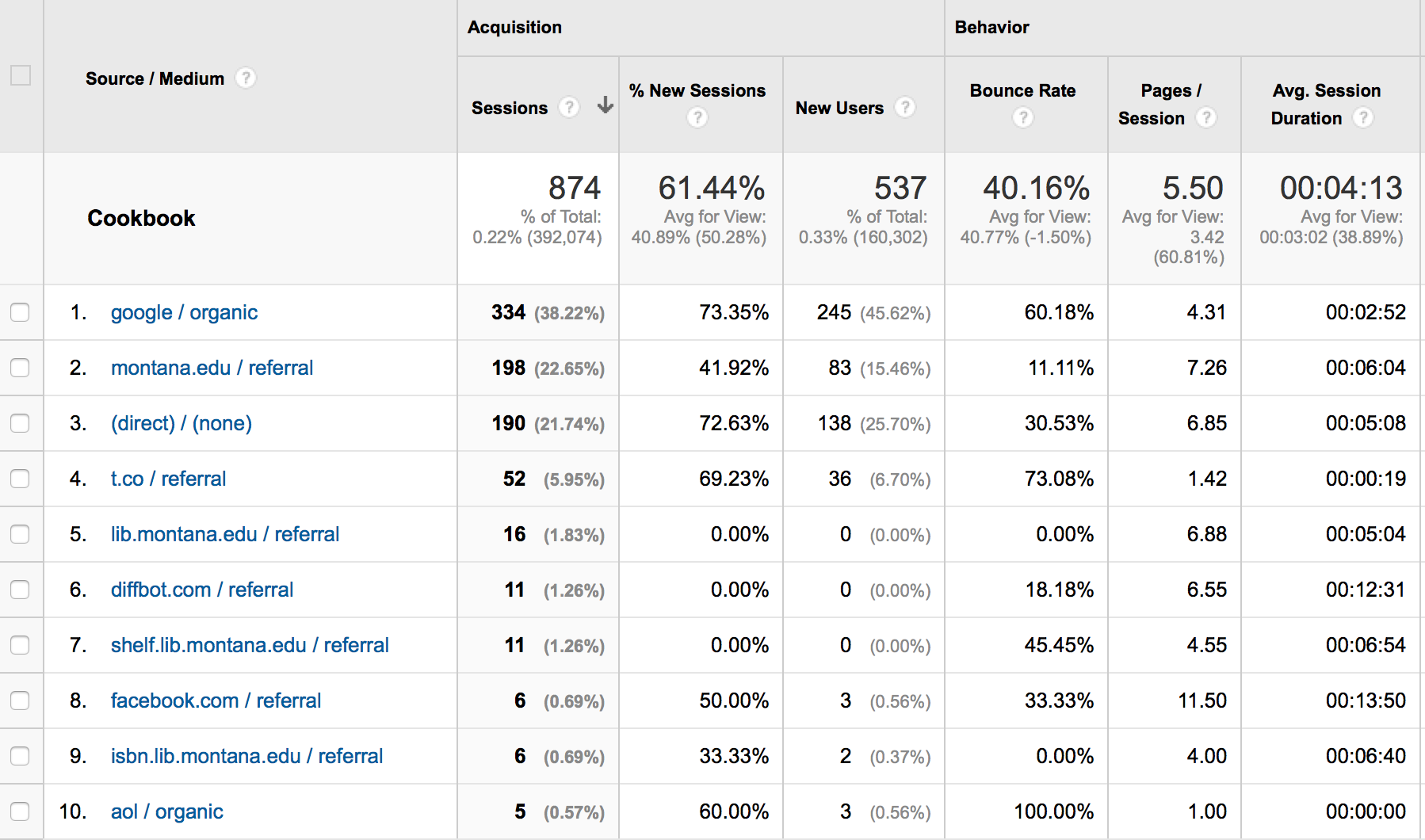 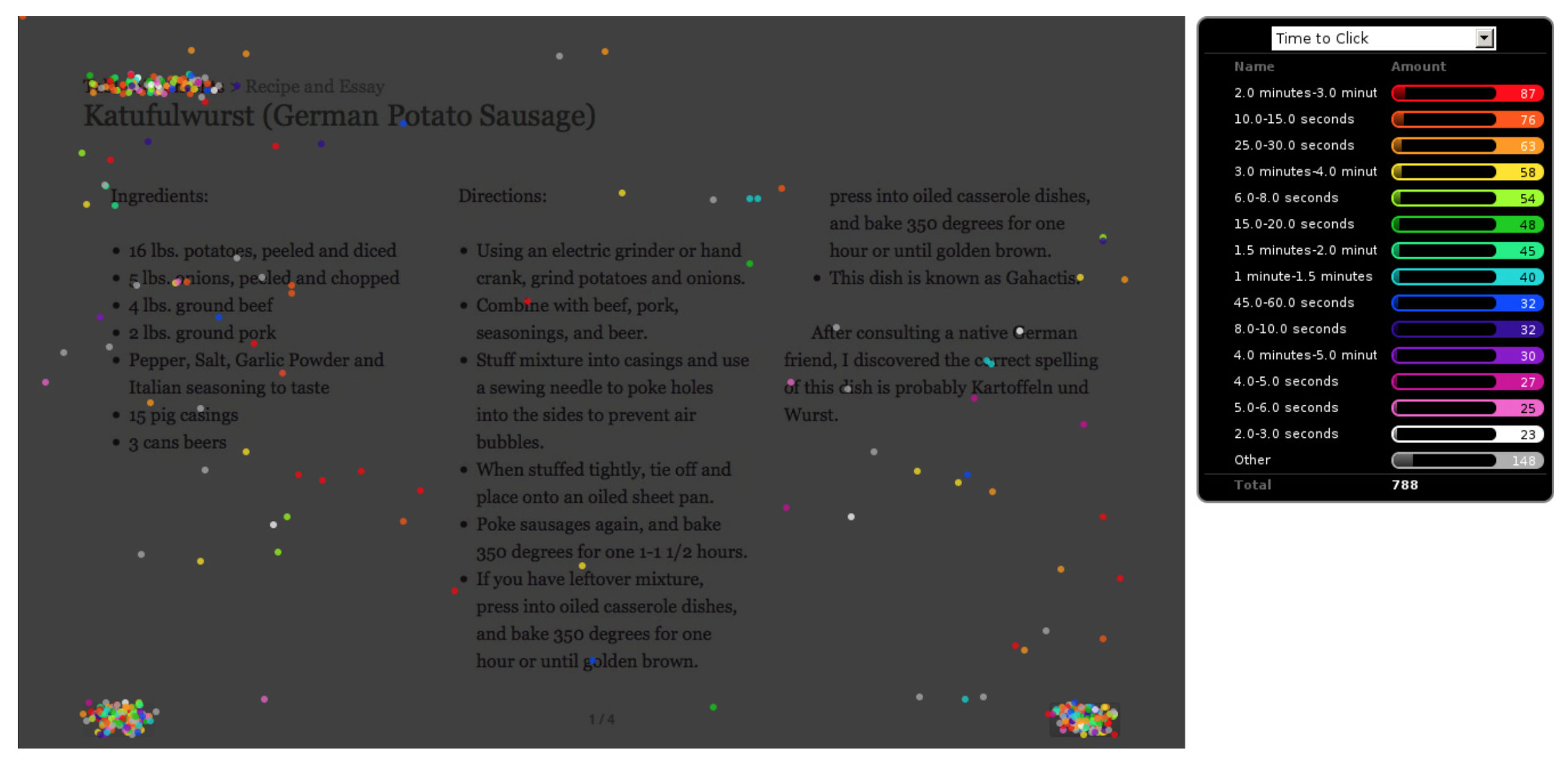 Sharing + Reuse
Web Services + API
Social Sharing
Deep Linking
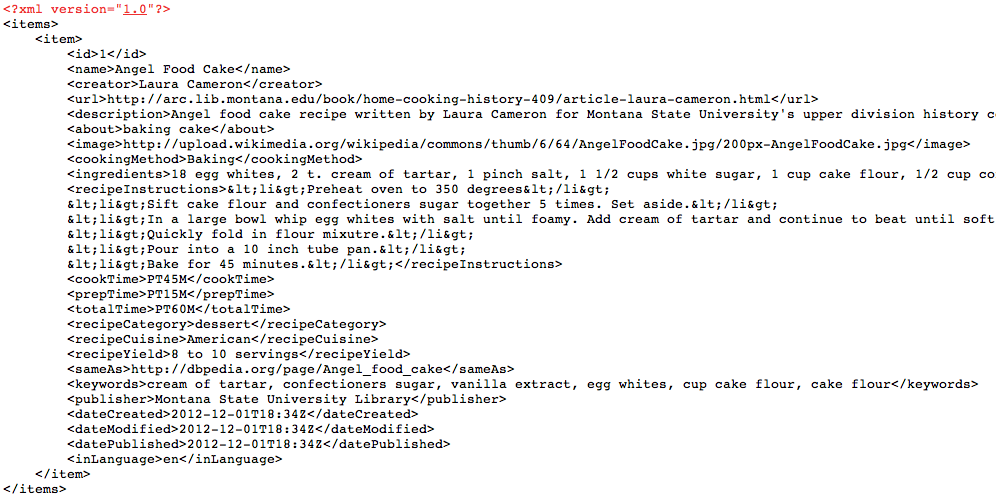 XML, JSON
/home-cooking-history-409/api.php?type=recipe&id=1&num=1&format=xml
...api?id=1&format=xml
...api?type=search&q=poetry&format=json
[Speaker Notes: http://shelf.lib.montana.edu/home-cooking-history-409/api.php?type=book&id=1&num=1&format=json
http://shelf.lib.montana.edu/home-cooking-history-409/api.php?type=recipe&id=1&num=1&format=xml
http://shelf.lib.montana.edu/home-cooking-history-409/api.php?type=search&q=lauren&num=10]
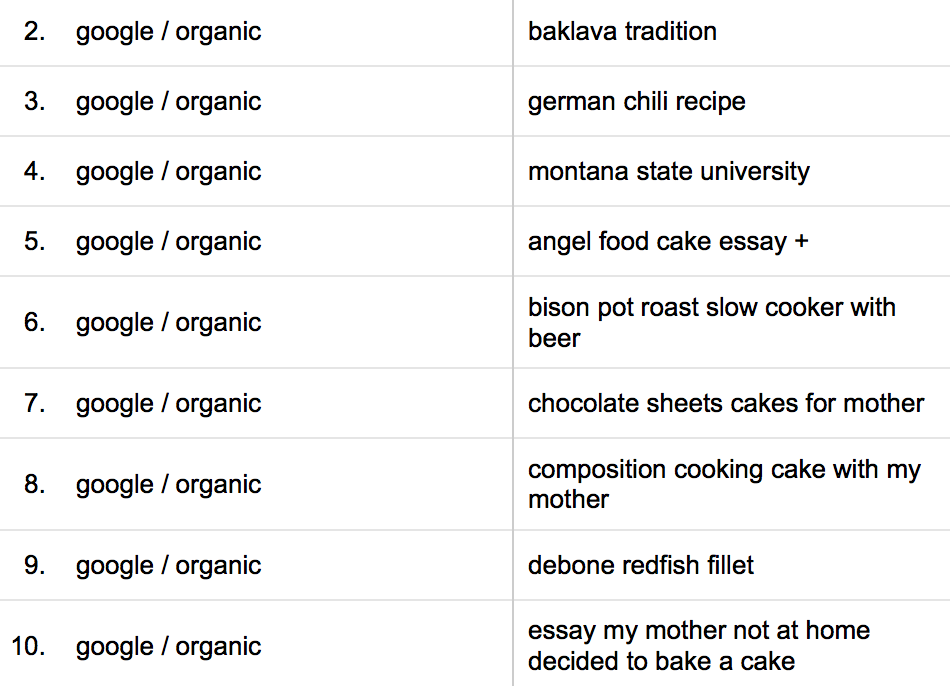 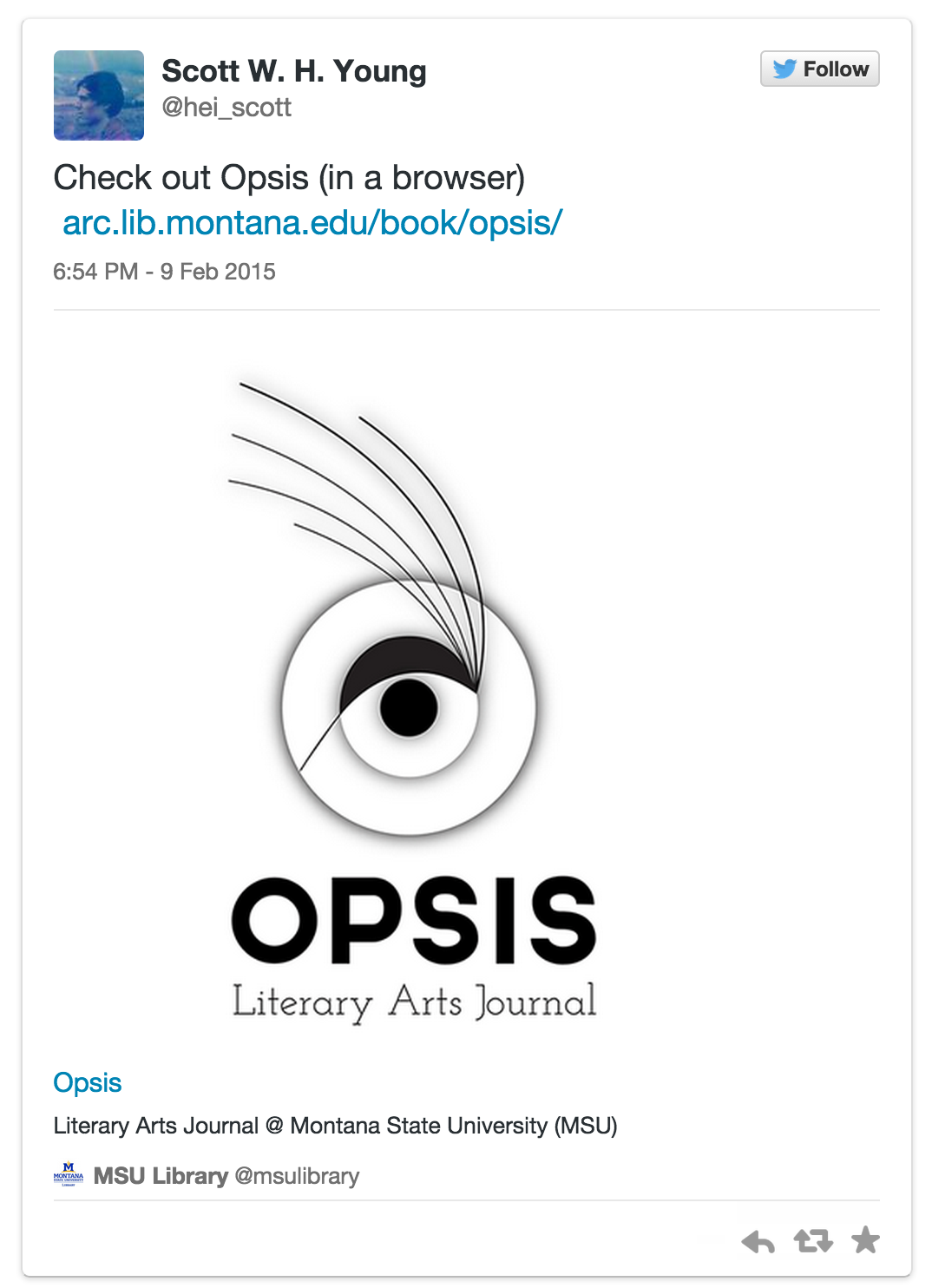 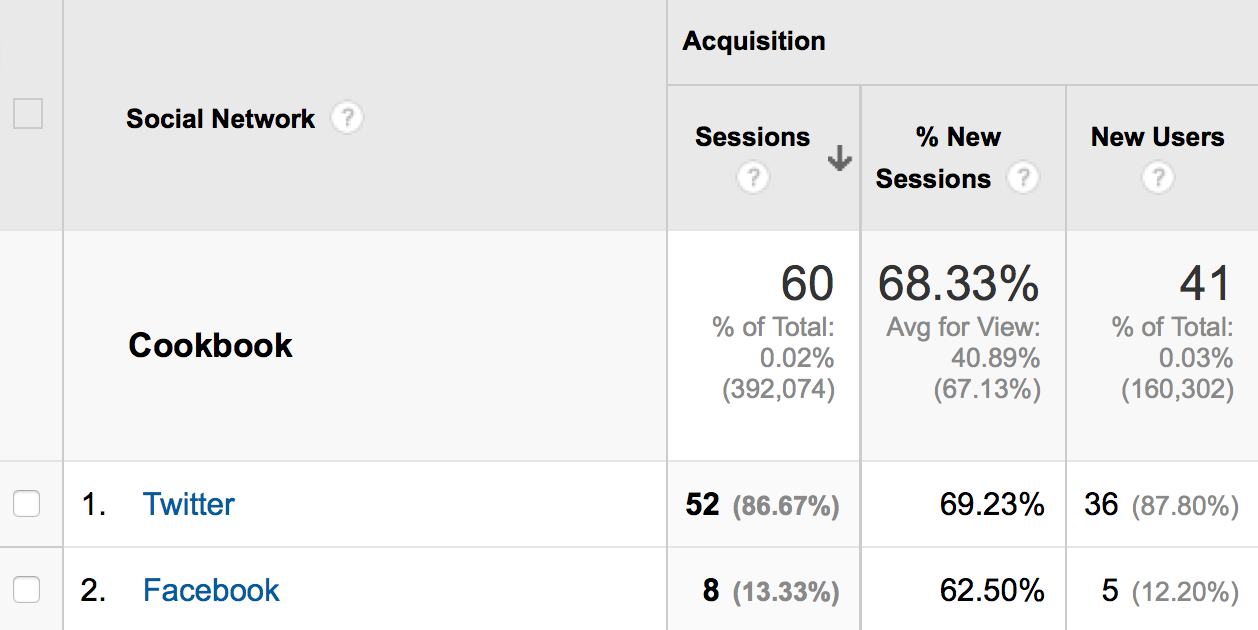 Deep-linking the book
HTTP + URL
[Speaker Notes: - harness the HTTP and the URL: one of the design purposes of the Web is to allow authors to link to any published document on another site
- share individual pages]
http://arc.lib.montana.edu/book/opsis/item/21
http://arc.lib.montana.edu/book/opsis/table-of-contents.html
[Speaker Notes: The book in a browser is networked and therefore findable and shareable]
Ongoing Research
Data Modeling and Transformation
Genres - textbook, journal
UX of Reading 
Real-time Analytics
Annotations
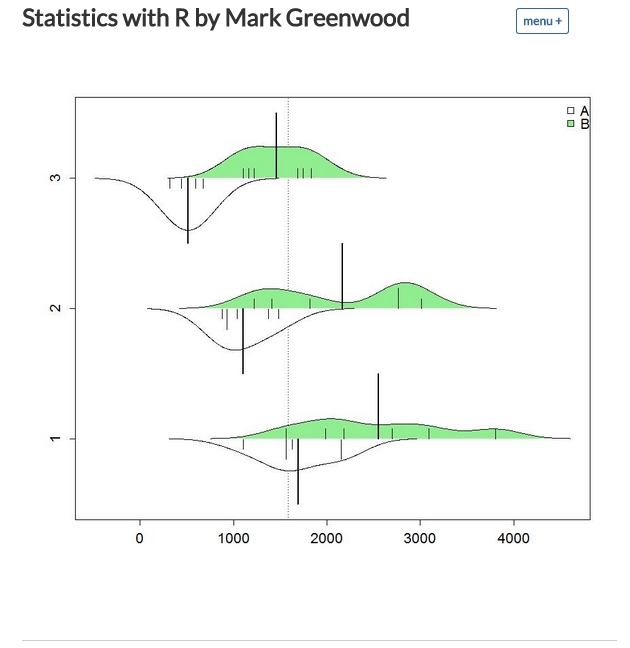 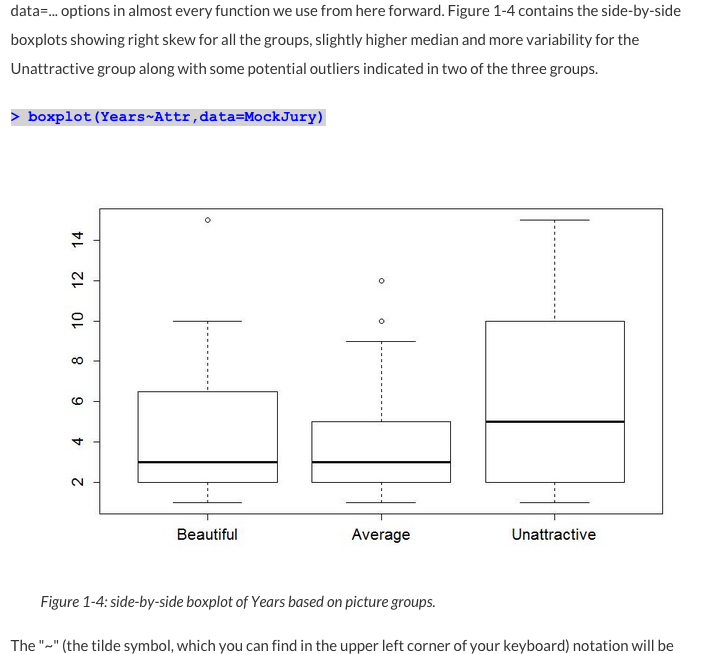 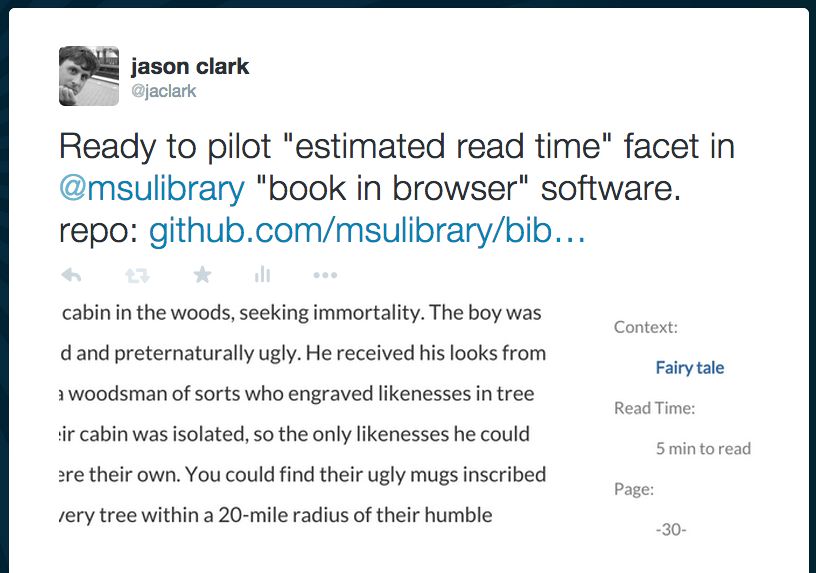 The “Book” in a Network
http://arc.lib.montana.edu/book/
Designed for the bot’s experience
Designed for the reader’s experience
[Speaker Notes: Connected, Shareable]
Survey of the Field
HTMLBook
https://github.com/oreillymedia/HTMLBook

Leanpub
https://leanpub.com/

GitBook
https://www.gitbook.com/

Penflip
https://www.penflip.com/

gitenberg
https://gitenberg.github.io/

Book in Browser Conference
http://booksinbrowsers.org/

Library Publishing Coalition
http://www.librarypublishing.org/
[Speaker Notes: http://www.kickstarter.com/projects/1371597318/the-peoples-e-book]
A Research Team Effort
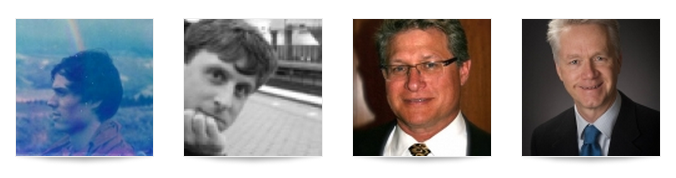 Patrick O’Brien: Semantic Web Research Director at Montana State University Library.

Scott Young: Digital Initiatives Librarian at Montana State University. 

Jason Clark: Head of Library Informatics and Computing at Montana State University Library

Kenning Arlitsch: Dean of the Library at Montana State University.  His book, co-authored with Patrick OBrien, is titled Improving the Visibility and Use of Digital Repositories through SEO, and was published in February 2013.
Thanks!
Jason A. Clark
Head, Library Informatics & Computing
Montana State University Library
@jaclark

Scott Young
Digital Initiatives Librarian
Montana State University Library
@hei_scott